Dual Enrollment Guide
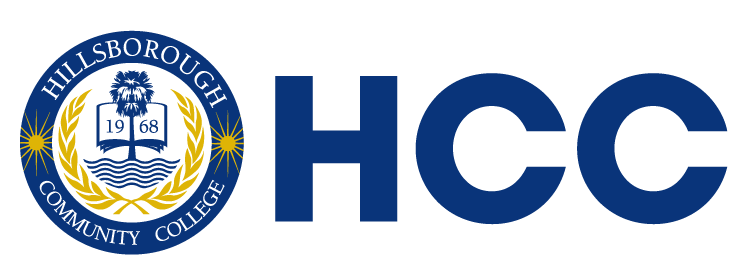 Aimee Busquet, M.S. M.Ed.
Associate Dean for Accelerated Learning
Office of Accelerated Learning
Traditional Dual Enrollment: Students may take a maximum of ten (10) Dual Enrollment credits in the fall, spring, and summer terms. The term Dual Enrollment is for classes taken by high school students on our college campuses either online or in person.
Concurrent Enrollment: College level courses taught by credentialed high school teachers at the various high school sites. Must be kept to the same rigor and policies as the college version of the course.
Early Admission: Early Admission is a form of Dual Enrollment which allows eligible high school senior students to enroll in (12-15) Dual Enrollment credits per fall and spring of their senior year. Students must have college level test scores,  a 3.5 GPA, and submit a Form C. Early admission students may only attend college courses and may not be enrolled in any high school classes.  They cannot participate in the running for a distinction (Valedictorian or Salutatorian)
Lastly, they must have completed all requirements for high school graduation or have one or more of the following courses remaining:
1 credit of English and/or
1 credit of Math and/or
0.5 credit of Economics and/or
0.5 credit of American Government
Dual Enrollment
 Terminology
Dual Enrollment Eligibility
Minimum 3.0 unweighted high school GPA to enter the program.
Maintain a 3.0 unweighted high school GPA and a 2.0 college GPA
Have taken a placement test that is less than two years old	
( ACT, SAT, or PERT)
In order to begin the Dual Enrollment program, students must provide test scores.
HCC accepts the PERT, ACT, or SAT.
Test scores must be less than two years old.
Students will not need a set test score in order to begin Dual Enrollment, but a college-ready test score is needed for specific courses. 
The PERT exam may be taken up to three times. 
It is free the first time and $10 per section each subsequent time.
PERT exam may be taken at any HCC campus or online. 
Must make an appointment with a campus Testing Center.
Dual Enrollment Placement Testing
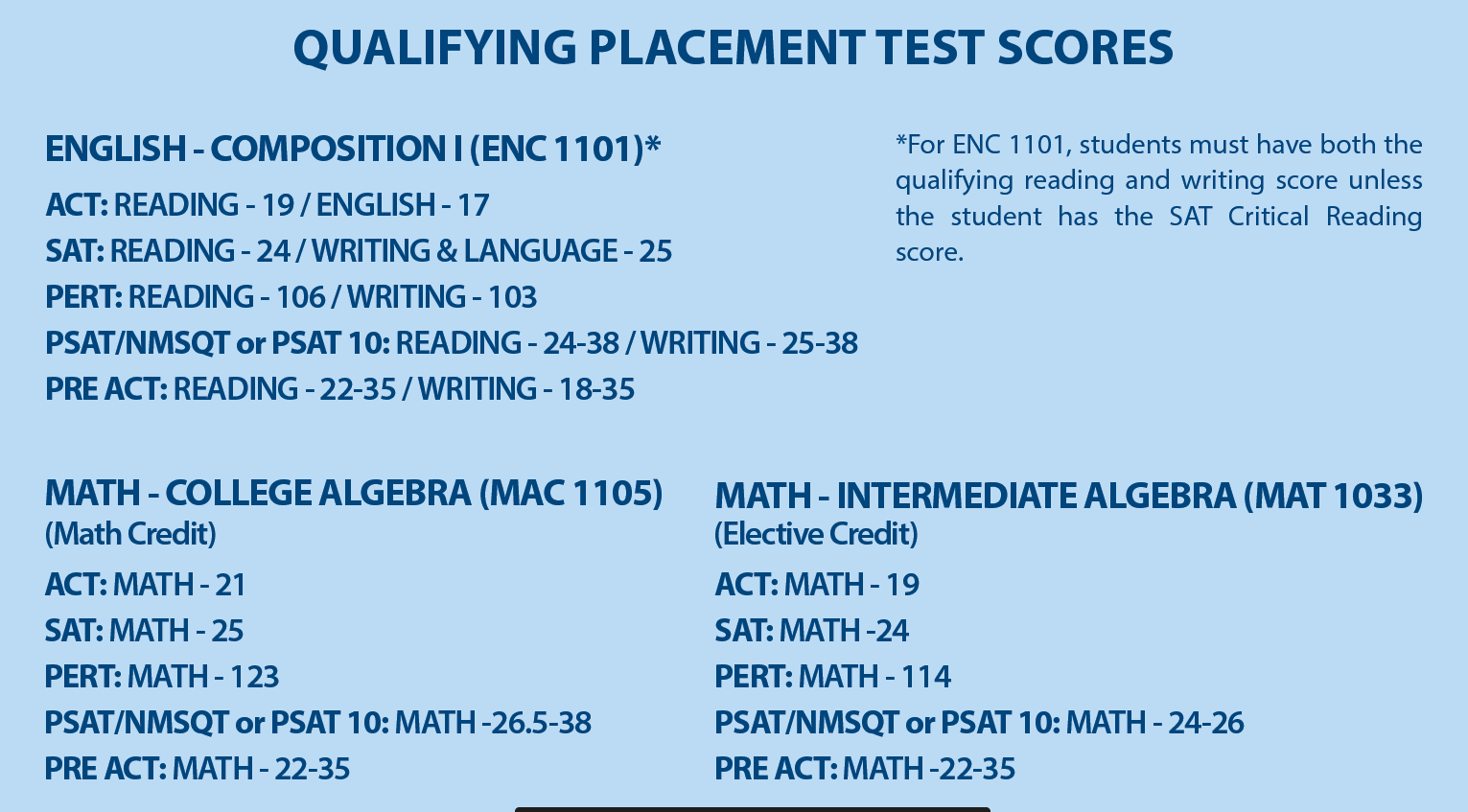 Transferability of Dual Enrollment  Courses
Essential Points to Share with Students about their Grades
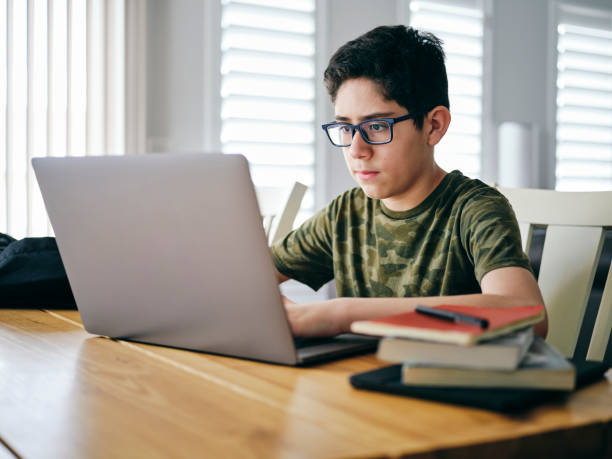 Dual Enrollment Application Process
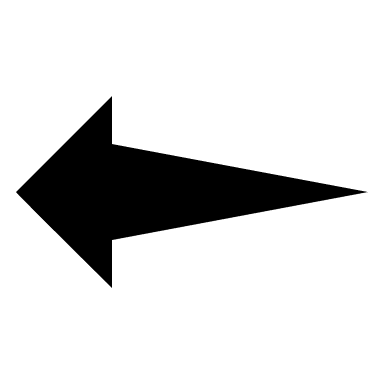 Step 1 – Students need to consult you first.
Step 2 –Online Dual Enrollment Application
Step 3 –Take PERT or submit ACT/SAT scores.
Step 4 – Submit Form B and Summary form
Step 5 – Course Schedule Adjustment via Etrieve
Step 6 – Order Textbooks
Step 7 – Self-Identify if they need any accommodations. 504 plans accepted. IEPs are not accepted.
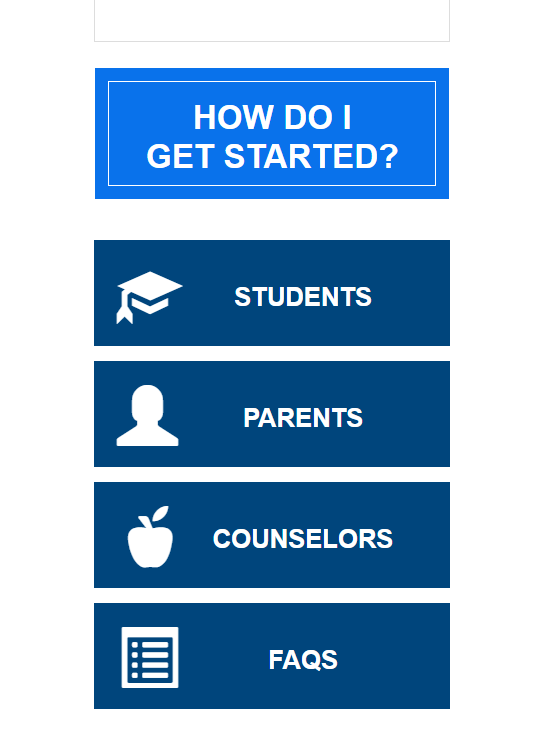 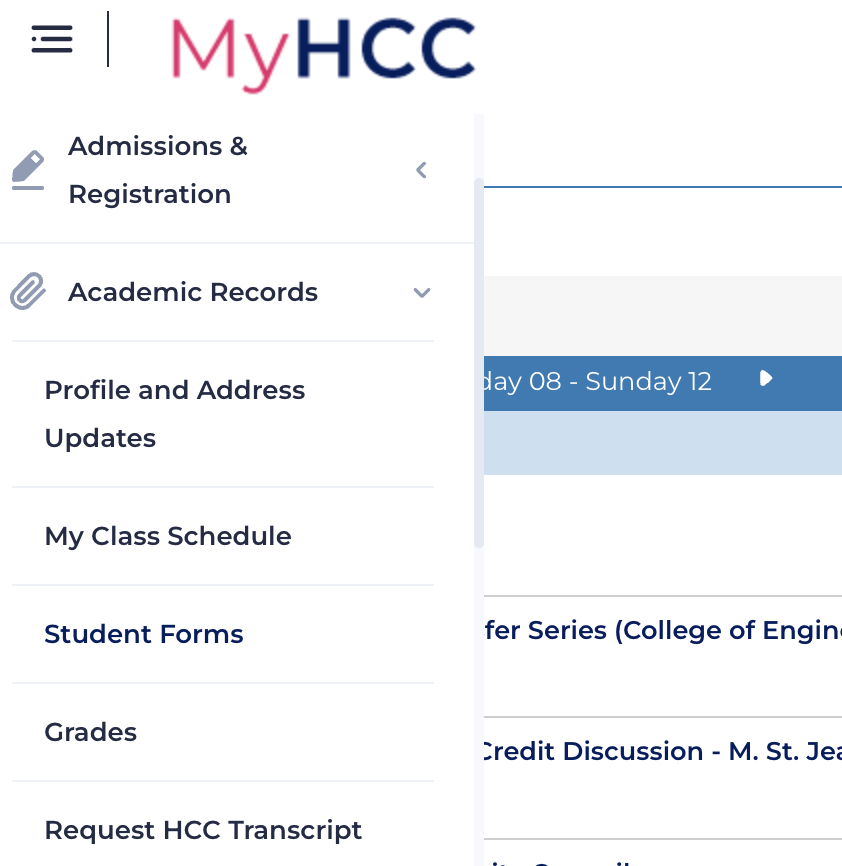 MyHCCStudent Forms
Course Schedule Adjustment
Dual Enrollment PERT Request
FERPA Release
Academic Student Resources
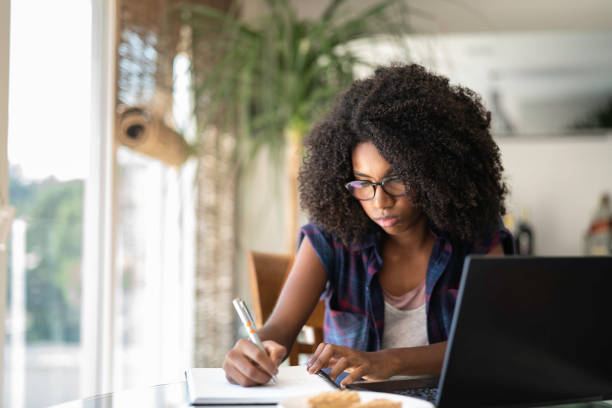 Concurrent Enrollment on 
High School Sites
APCs submit Course Offering Sheets
Make sure all students apply and obtain an HCC ID Number.
Submit Rosters by the first two weeks of classes.
Once all rosters have been checked for accuracy, students will be enrolled.
Submit Grades at end of term.
The portal is open for petitions and will remain open until May 19th.
The portal is  also open for Summer 2023 paperwork submission until  April 7th at 5pm.
Search for Classes feature- Summer courses will be open for viewing on Monday, March 13th.
• Summer Registration:
Current students w/ 30+ credit hours can begin registration on March 21, 2023. 
• Current students w/ 1-29 credit hours can begin registration on March 27, 2023. 
• New Dual Enrollment students can begin registration on April 3, 2023.
Fall Portal opens April 24th and closes May 19th
IMPORTANT DATES:
Any Questions?
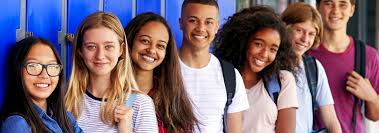